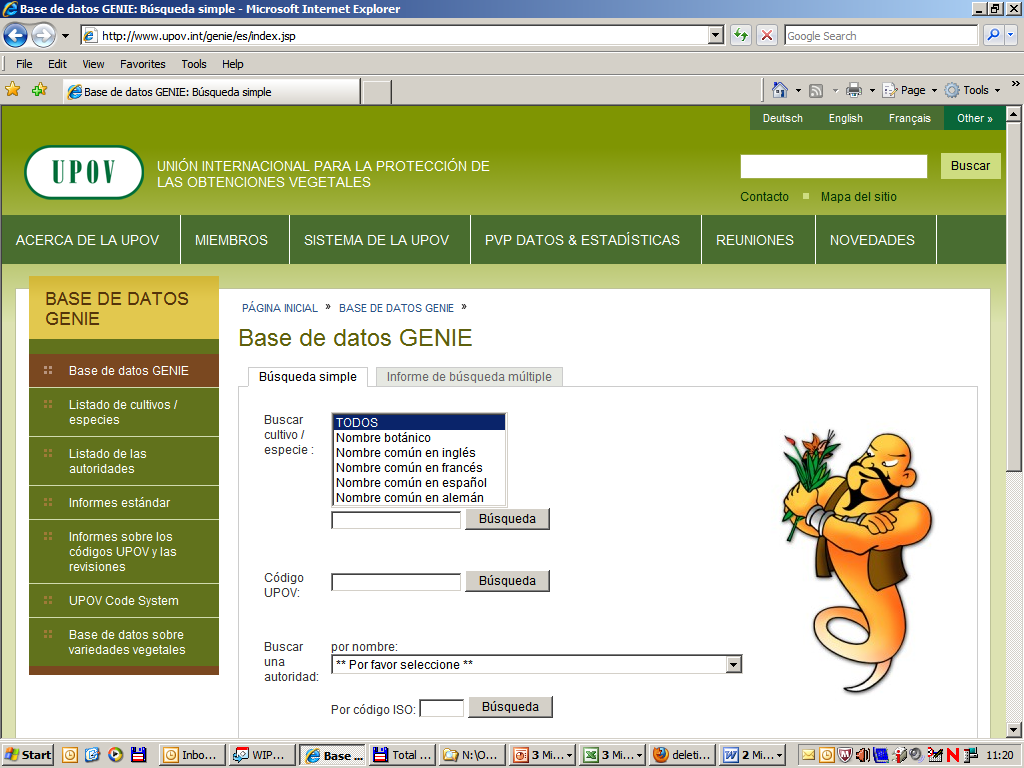 Paso 1

Seleccione “Listado de las autoridades”
http://www.upov.int/genie/es
1/6
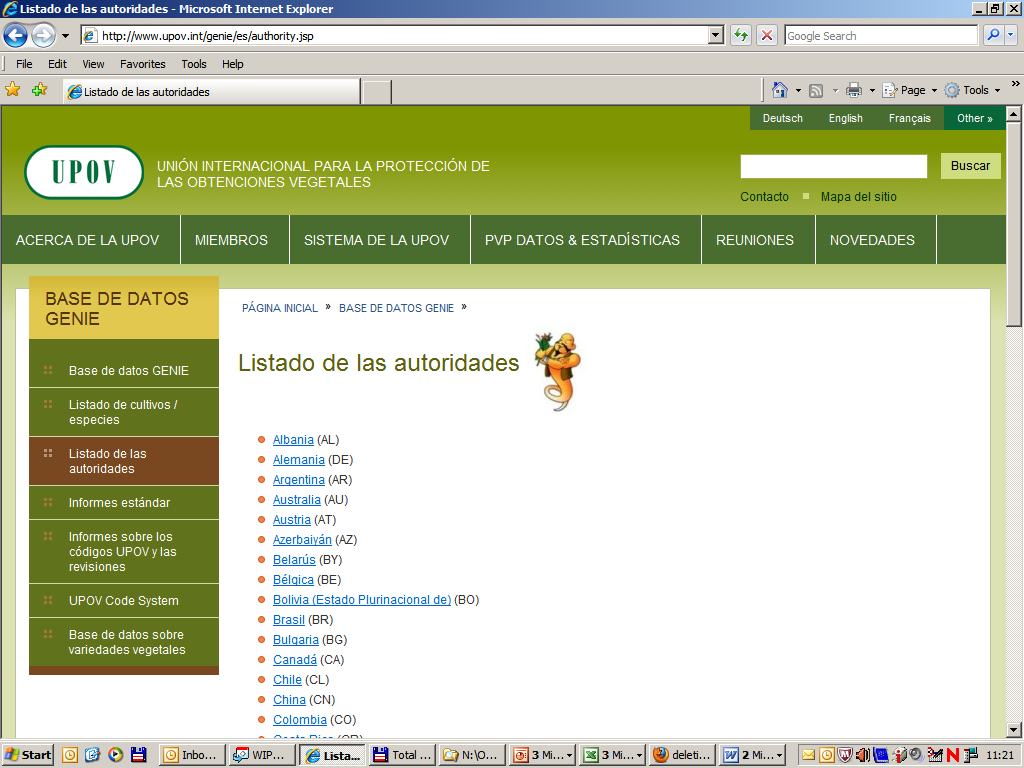 Paso 2

Seleccione su autoridad (ejemplo:  Australia)
2/6
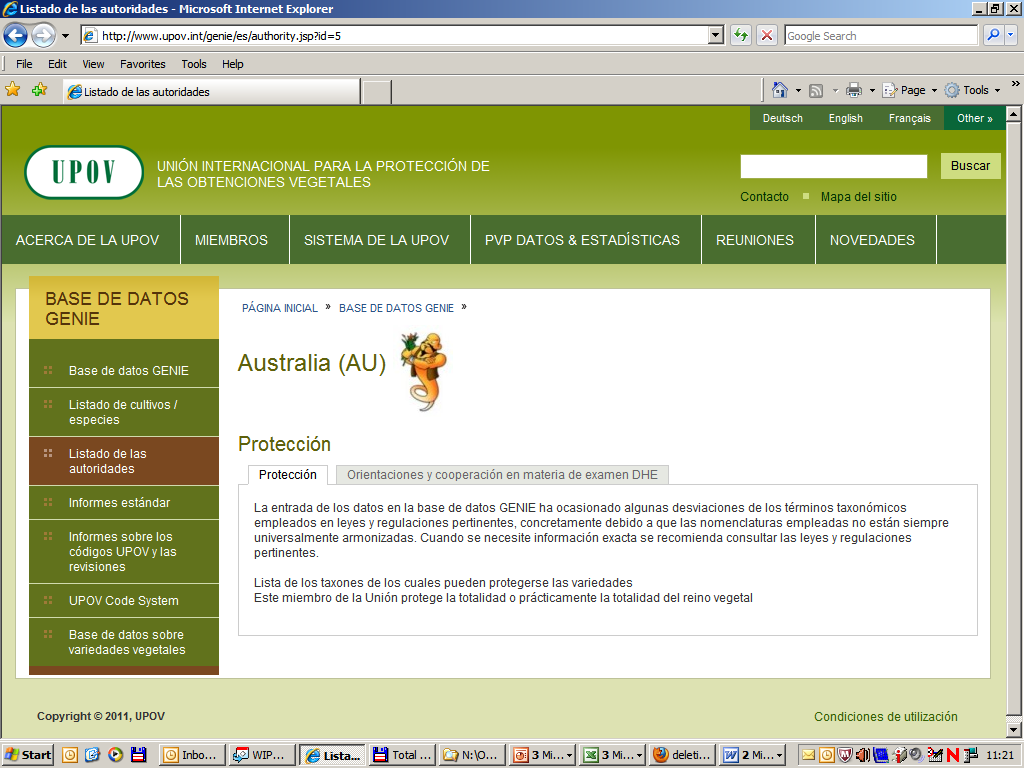 Paso 3

Seleccione “Orientaciones y cooperación en materia de examen DHE”
3/6
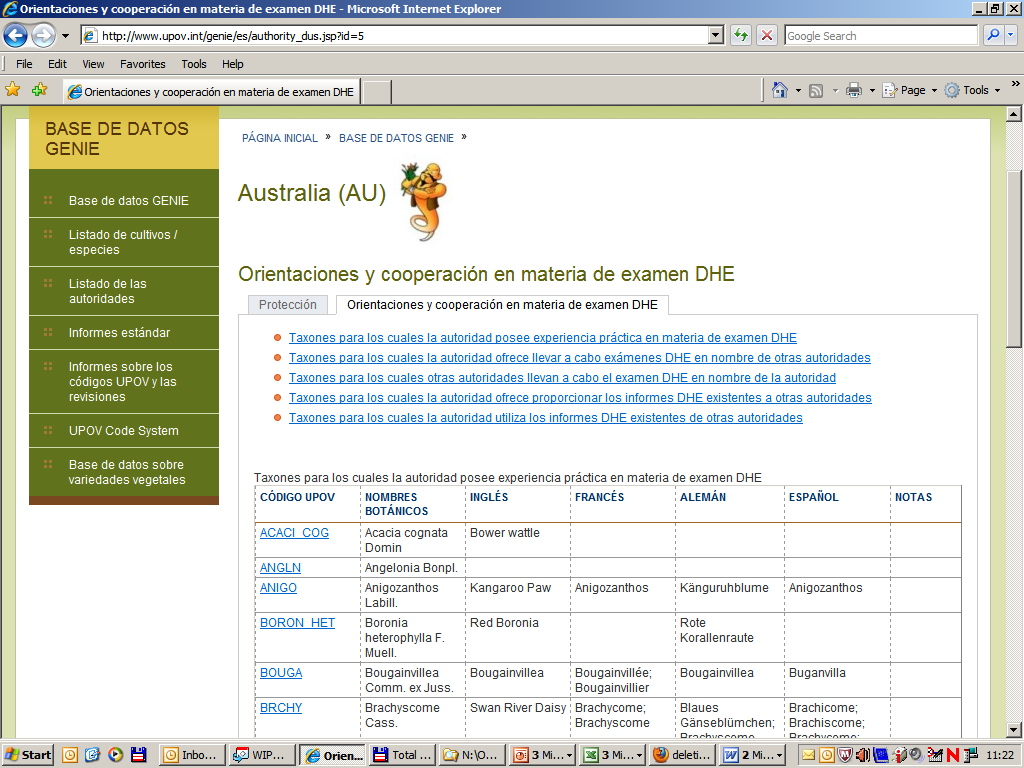 Paso 4

Vease “Taxones para los cuales la autoridad posee experiencia práctica en materia de examen DHE”
Use la barra de desplazamiento
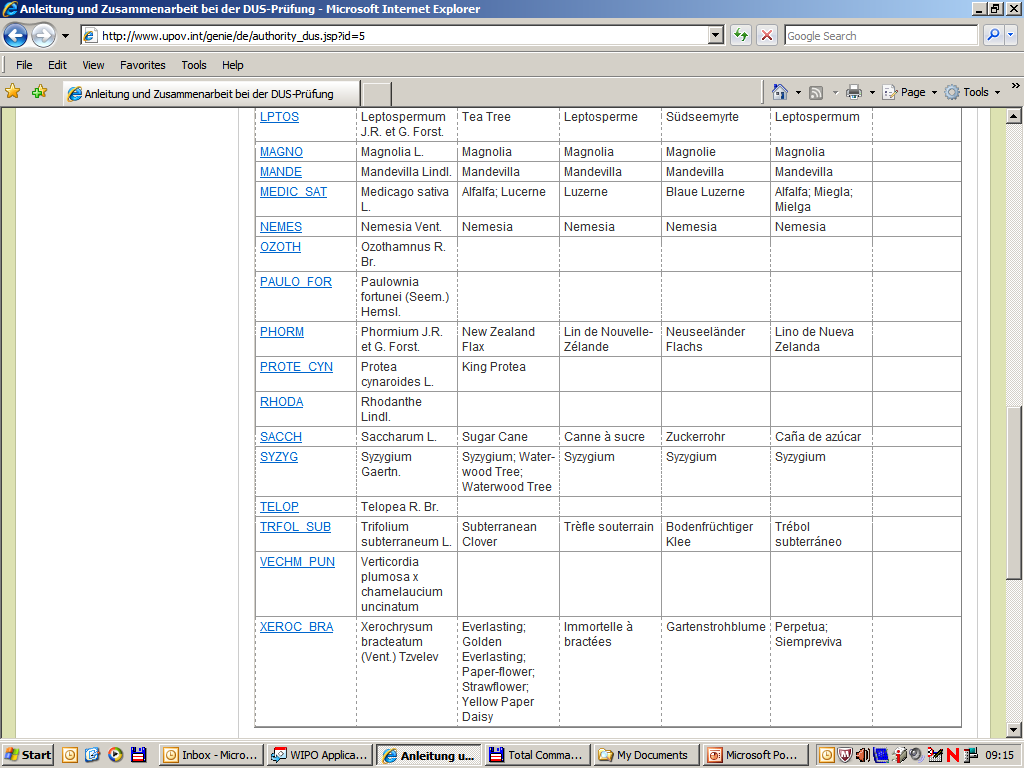 4/6
Paso 5(a) – ADICIONESComplete la tabla Excel “tc_xx_04_Practical_experience_ADDITIONS_es.xls” adjunta.  Ejemplo:
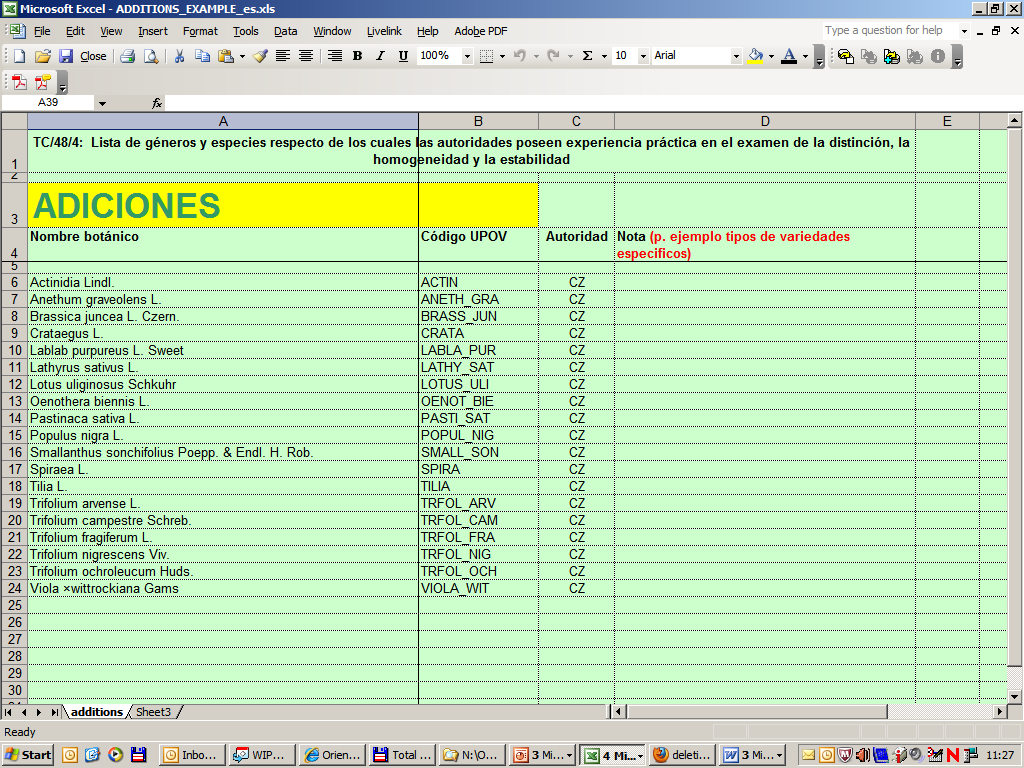 5/6
Paso 5(b) – SUPRESIONESComplete la tabla Excel “tc_xx_04_Practical_experience_DELETIONS_es.xls” adjunta.  Ejemplo:
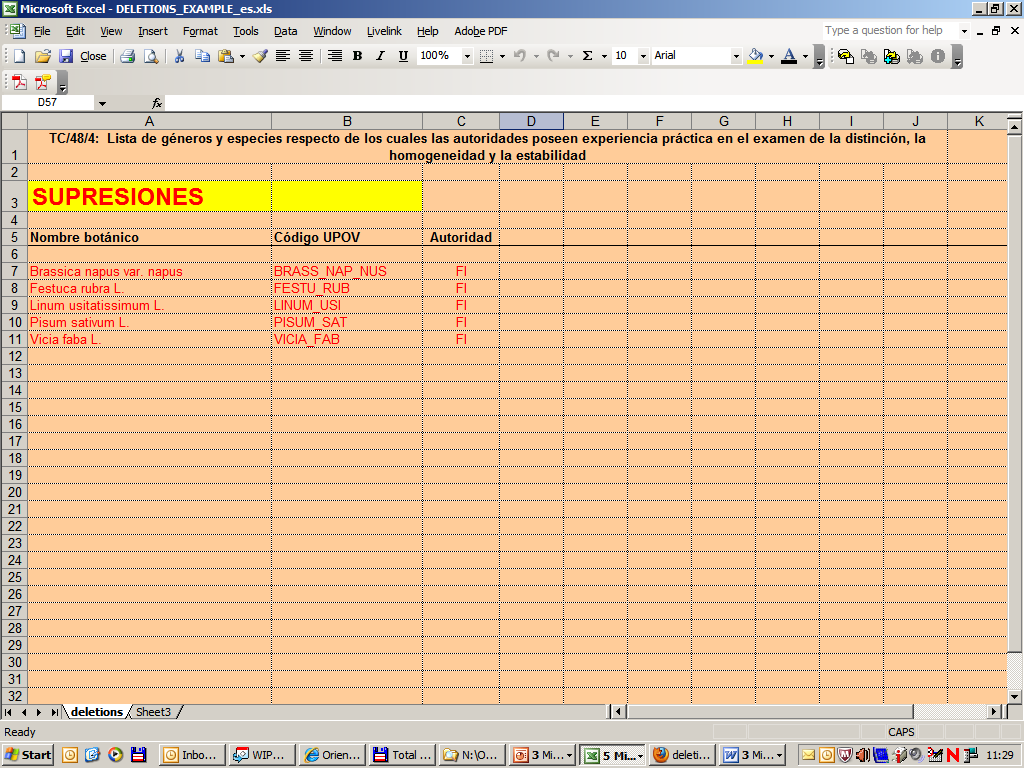 6/6